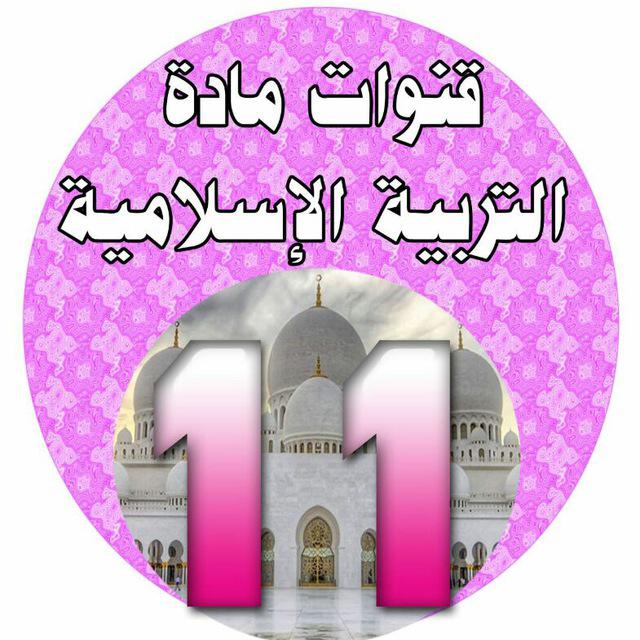 الفصل الدراسي الأول
الوحدة الثانية- الدرس الرابع
اسم الدرس / مصادر التشريع الاسلامي
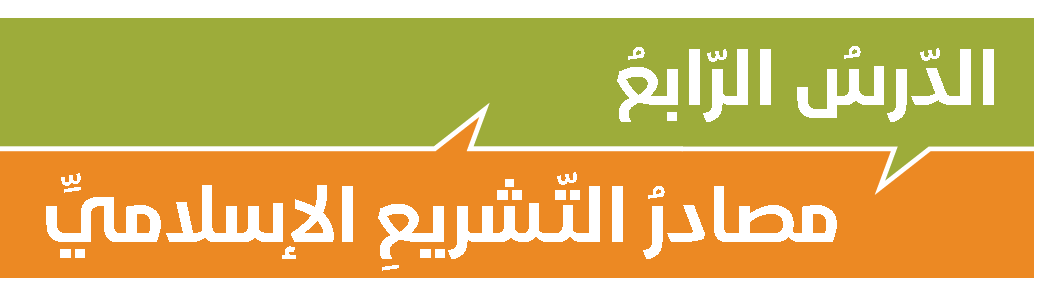 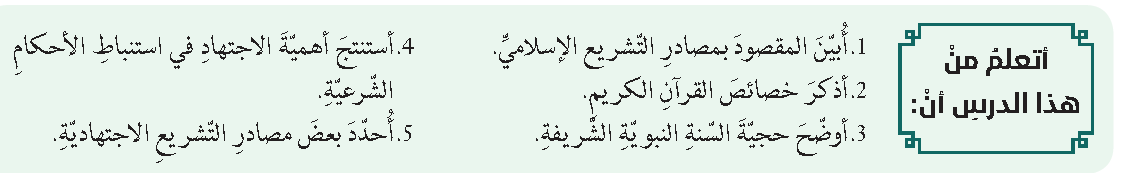 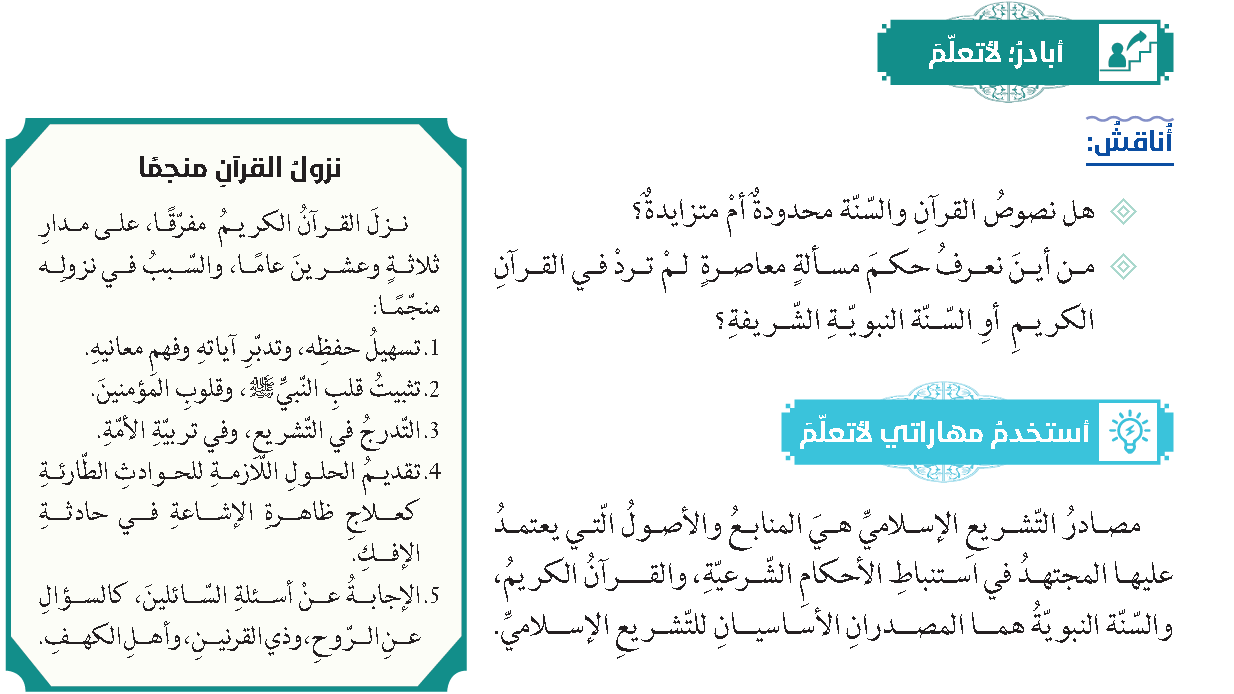 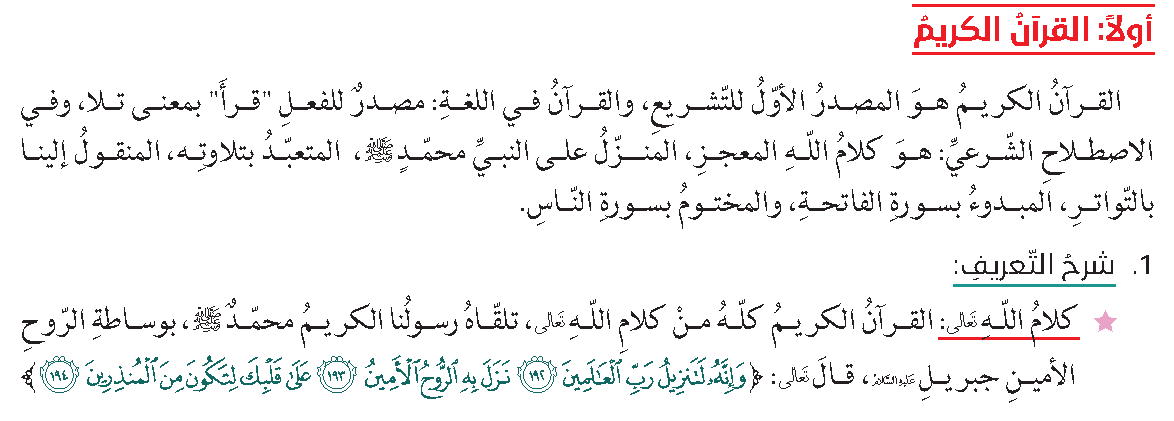 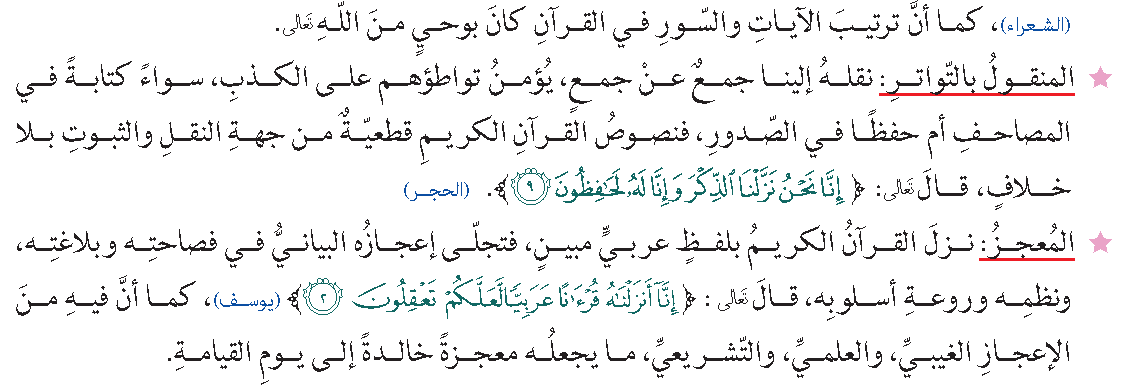 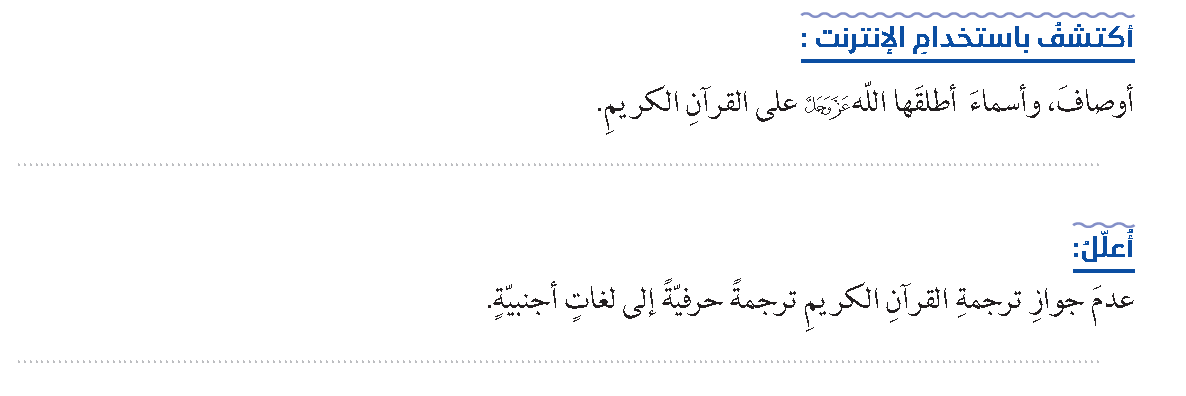 الهدى /  النور /  الموعظة / النعمة/ احسن الحديث /
 الفرقان / الكتاب/ الشفاء / حبل الله المتين
لأن القرآن العربي معجز في نظمه ولفظه .                                      أما ترجمة المعاني والتفسير فجائزة بل مطلوبة شرعا
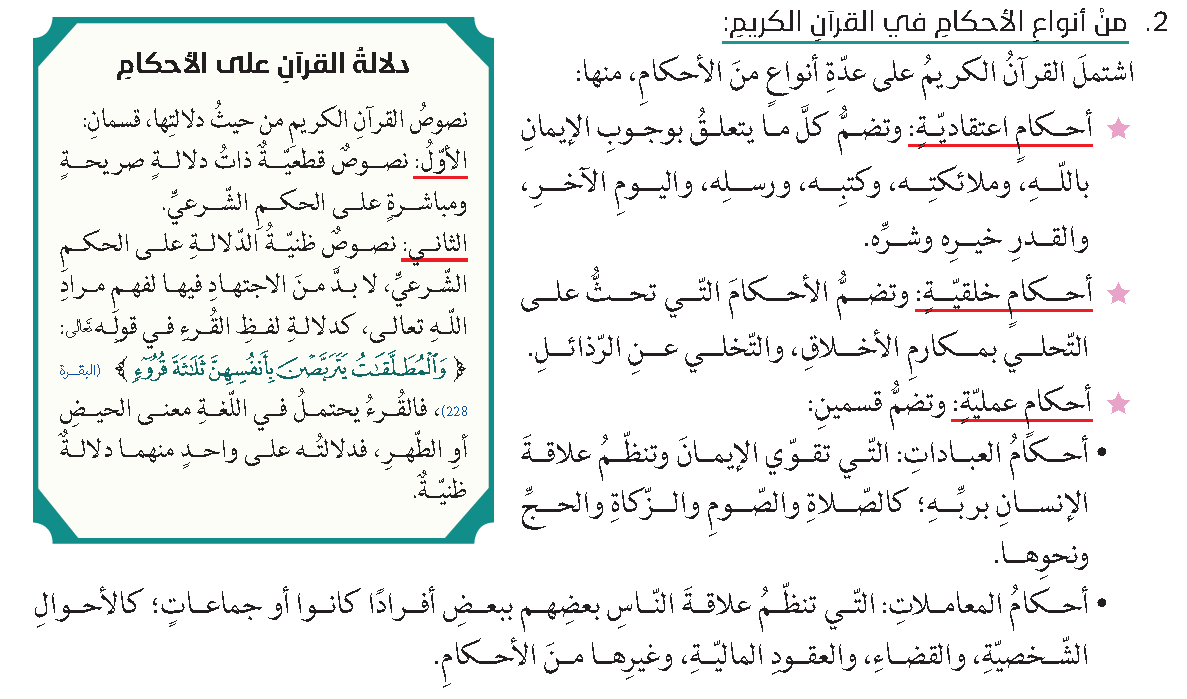 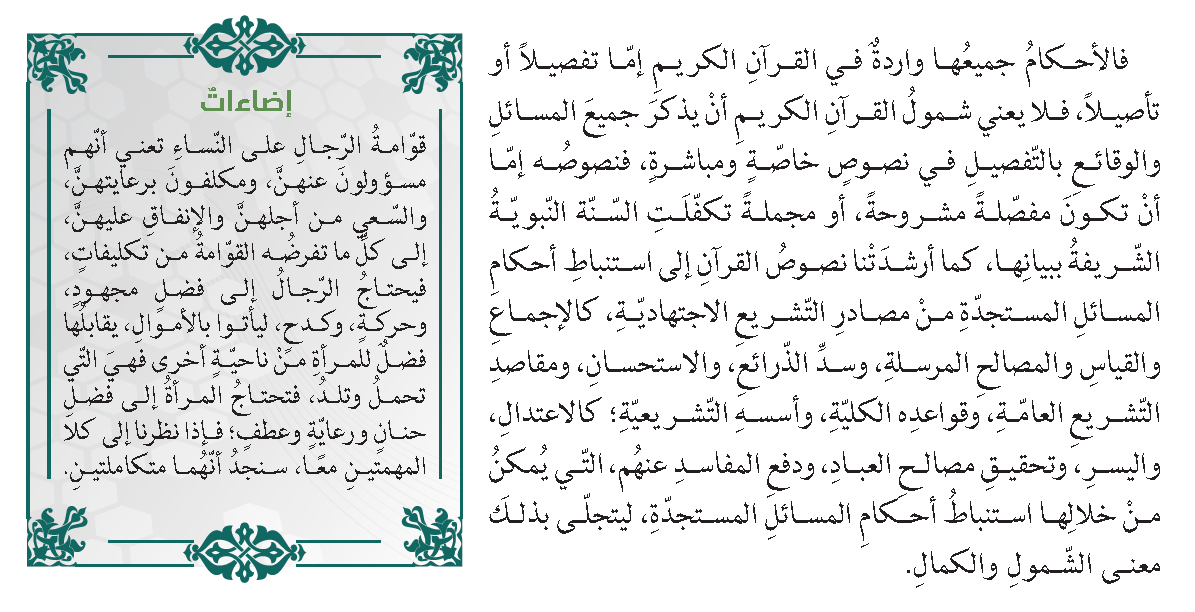 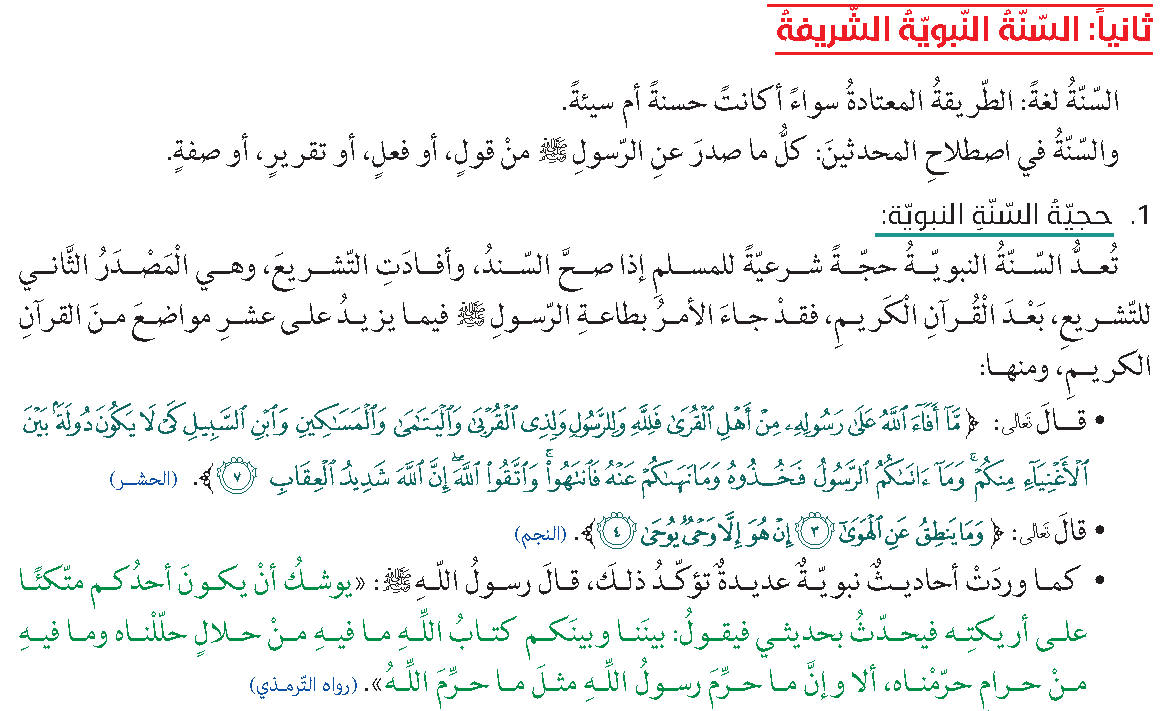 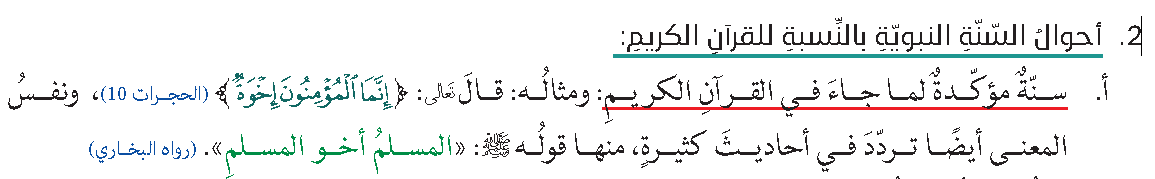 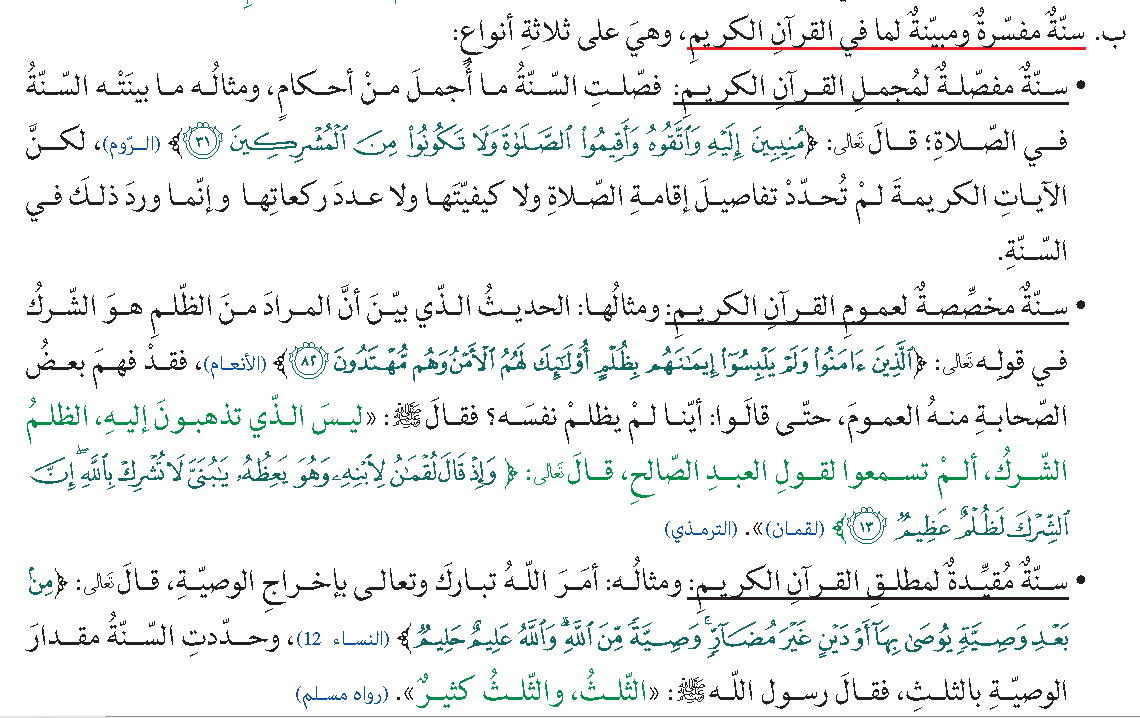 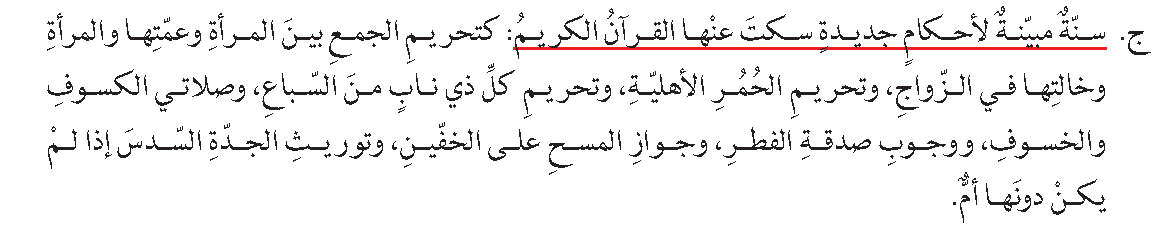 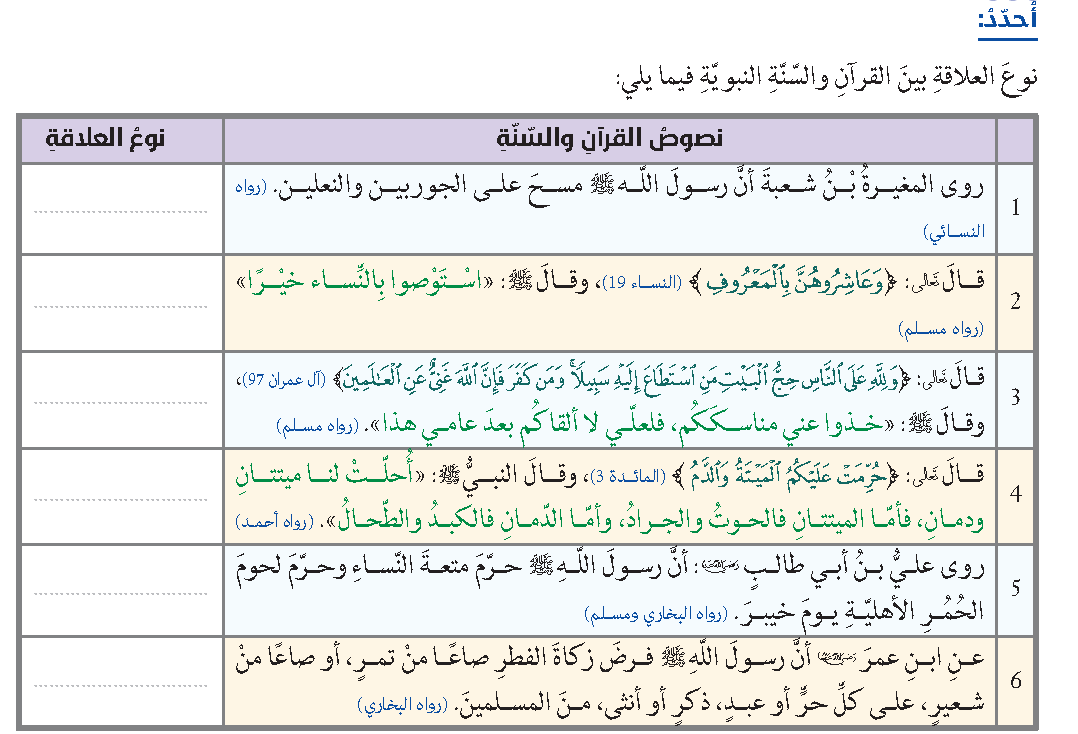 مبينة لأحكام جديدة
مؤكدة
مفصلة لمجمل القران
مقيدة لمطلق القران
مبينة لأحكام جديدة
مبينة لأحكام جديدة
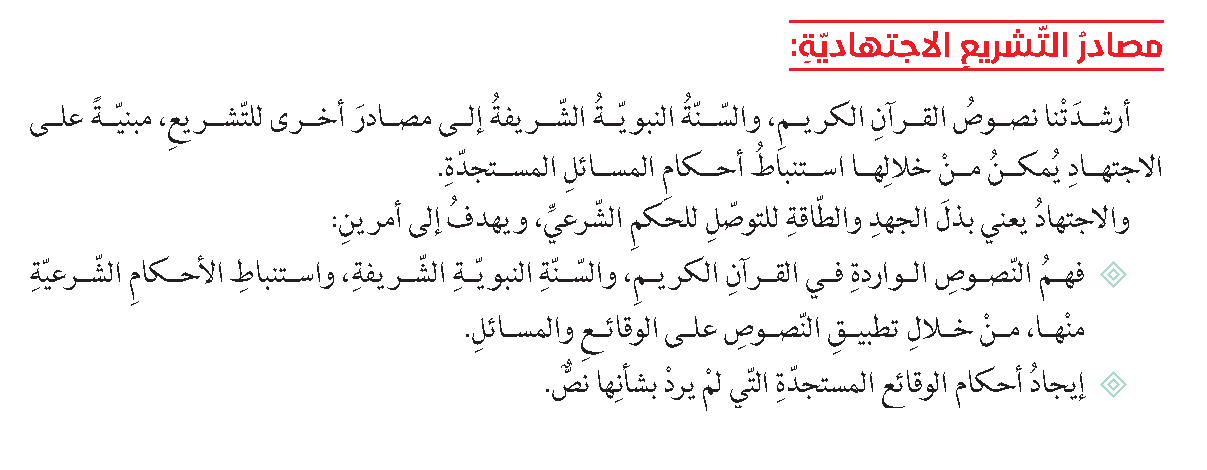 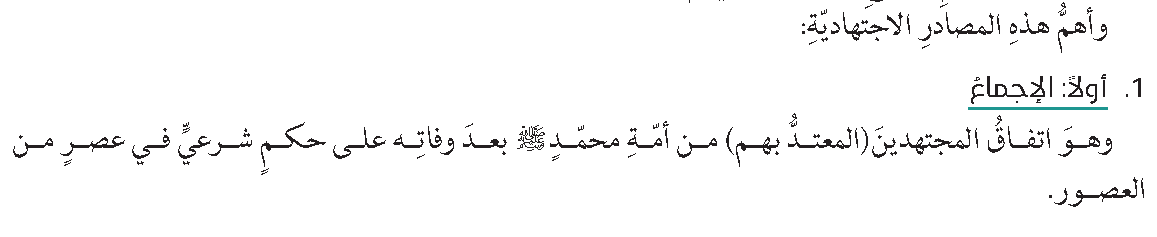 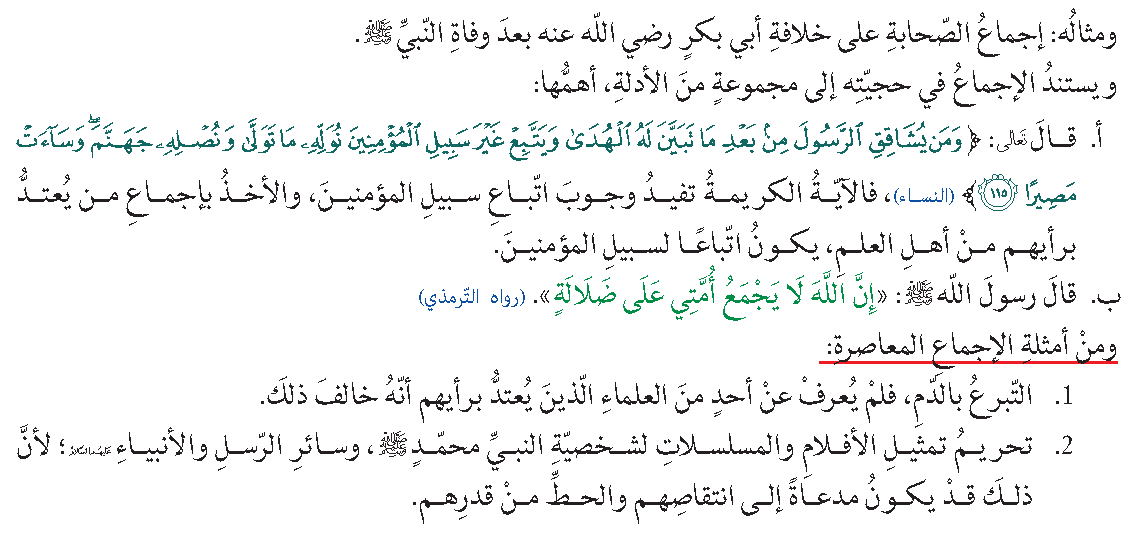 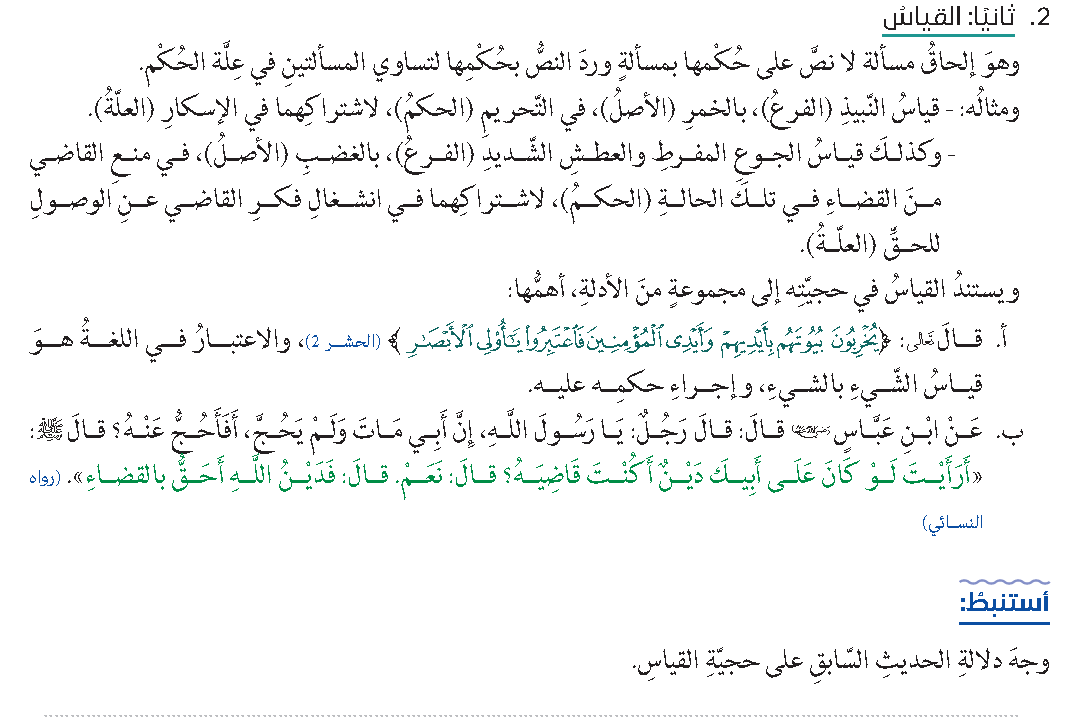 الحق النبي صلى الله عليه وسلم دين الله بدين العبد في وجوب القضاء
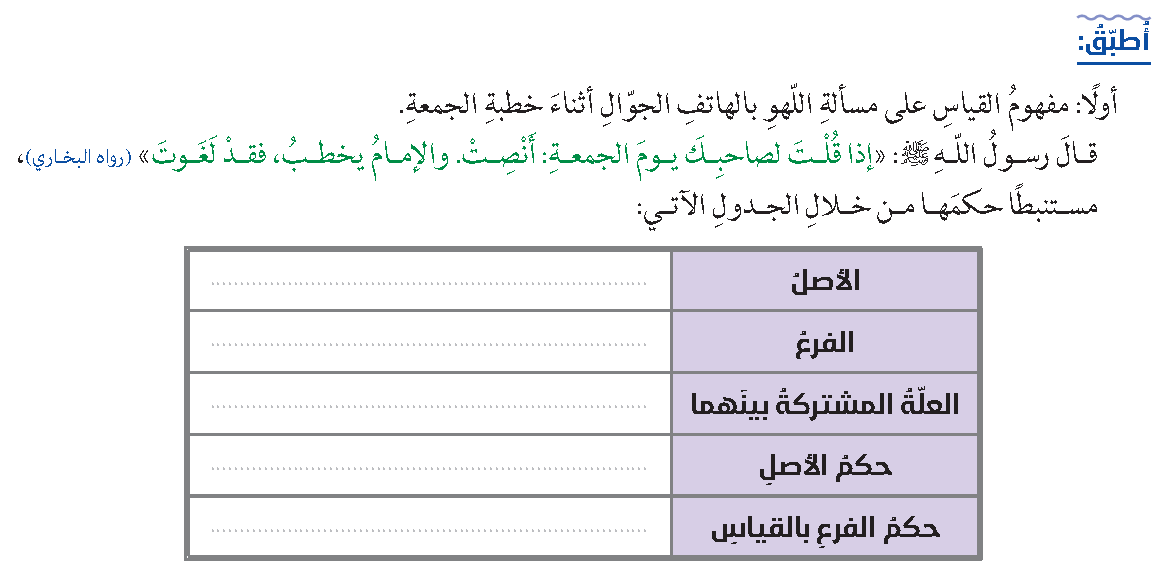 الكلام أثناء خطبة الجمعة
اللهو بالهاتف أثناء الخطبة
الانشغال عن استماع الخطبة
التحريم
التحريم
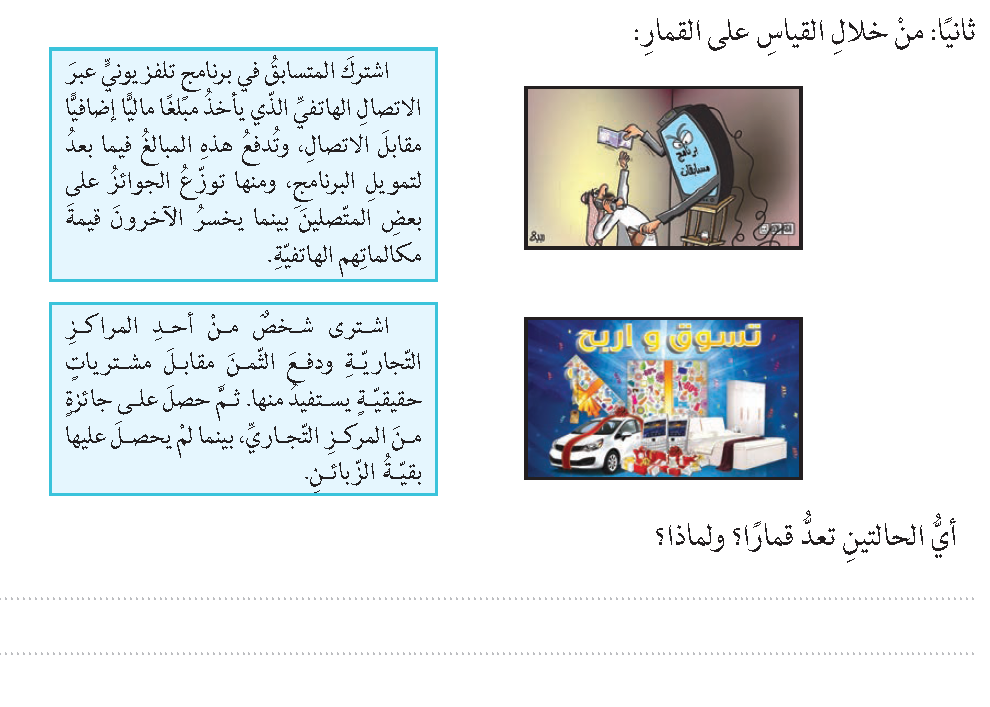 الحالة الأولى
لضياع مال بعض المشاركين دون الحصول على مقابل فهو أكل لأموال الناس بالباطل، أما الحالة الثانية فهي ميزة وتبرع من المركز التجاري لم يبذل فيها الشخص مقابلا
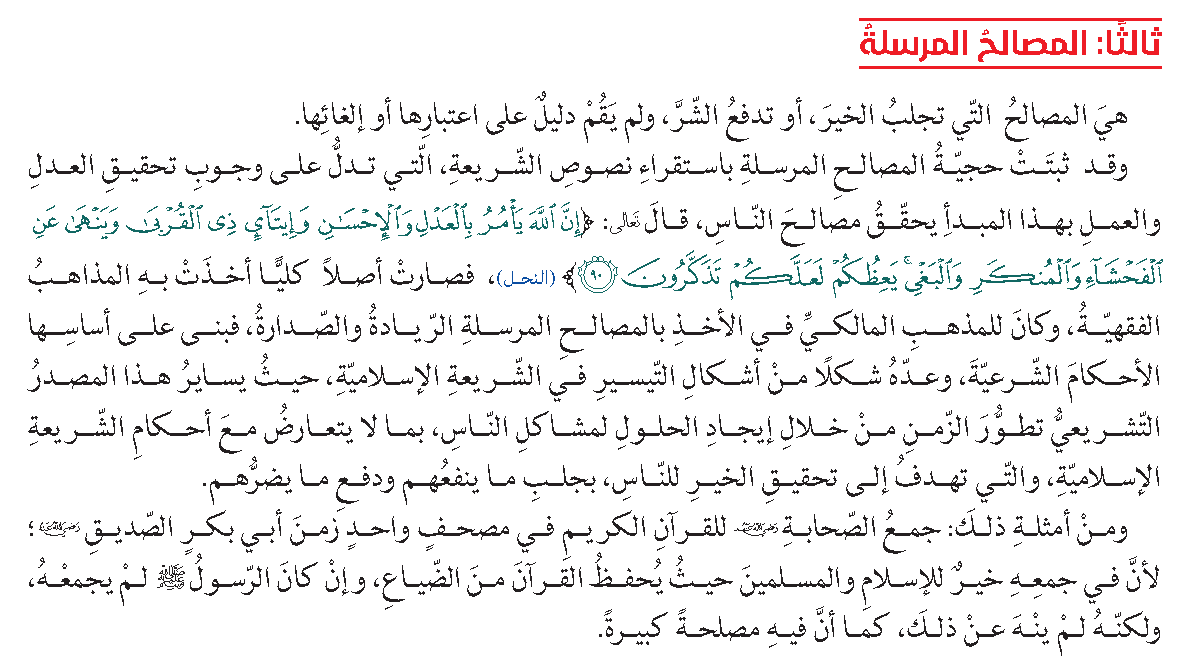 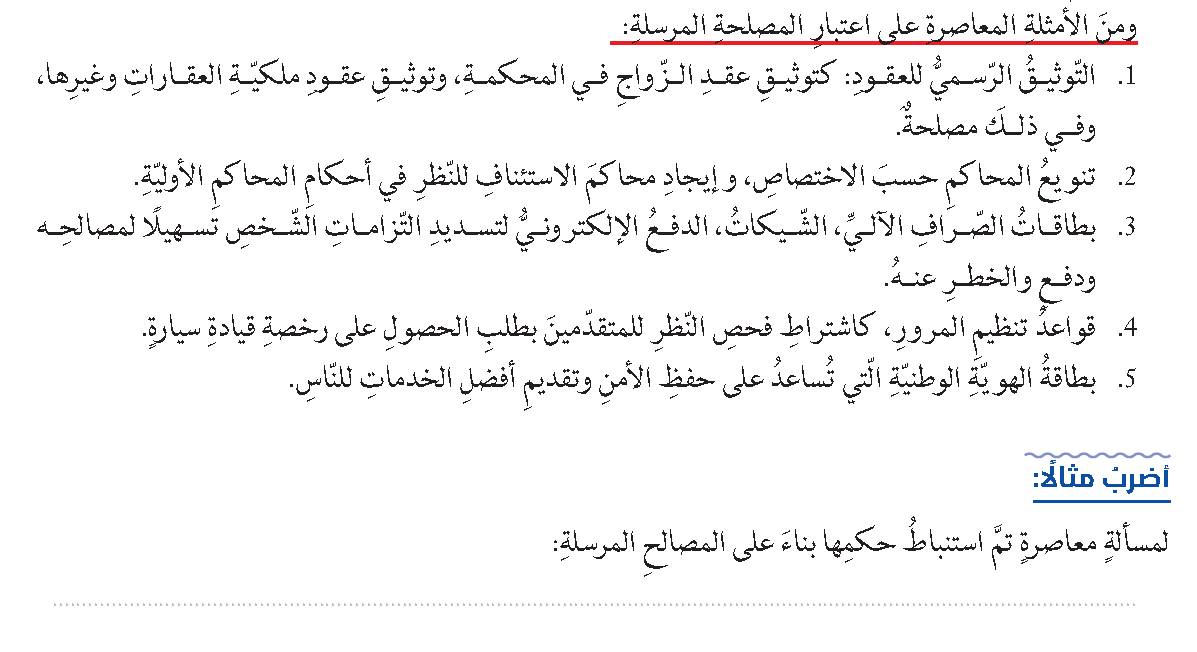 القوانين المنظمة لمجال البناء ،،  قوانين الصحة العامة في البلديات.
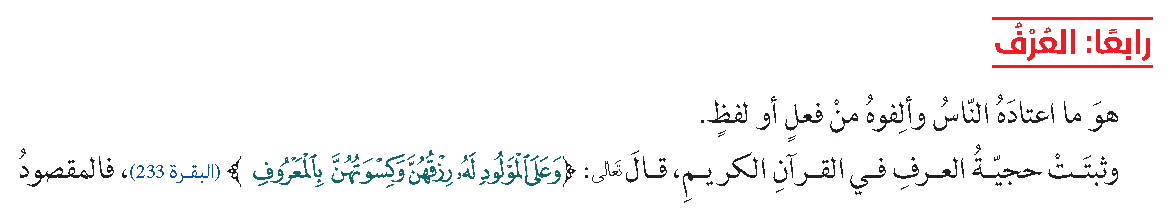 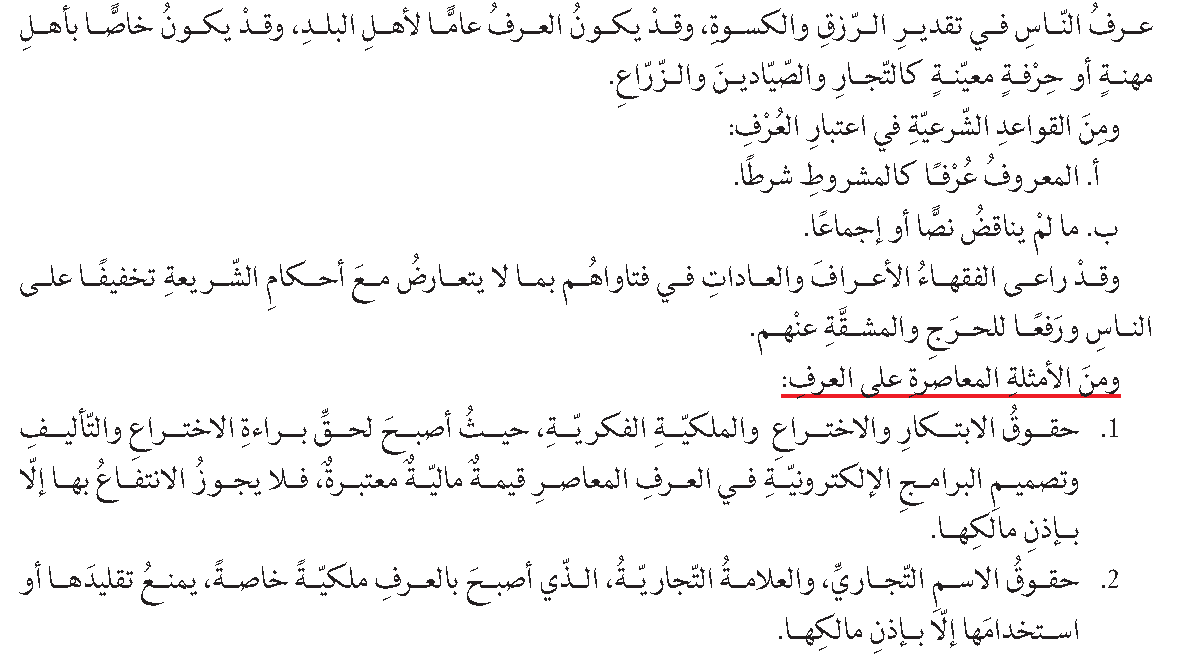 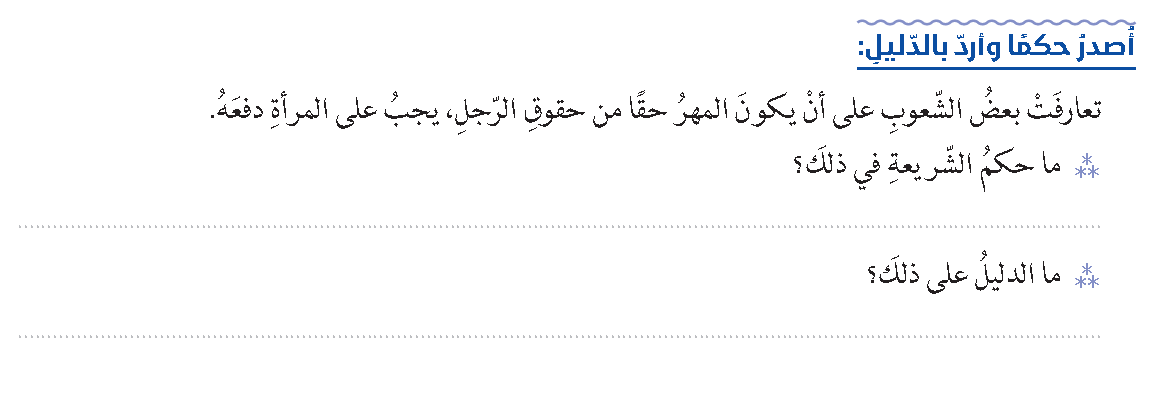 لا يجوز
عرف فاسد لتعارضه مع قوله تعالى ( وآتوا النساء صدقاتهن نحلة ).
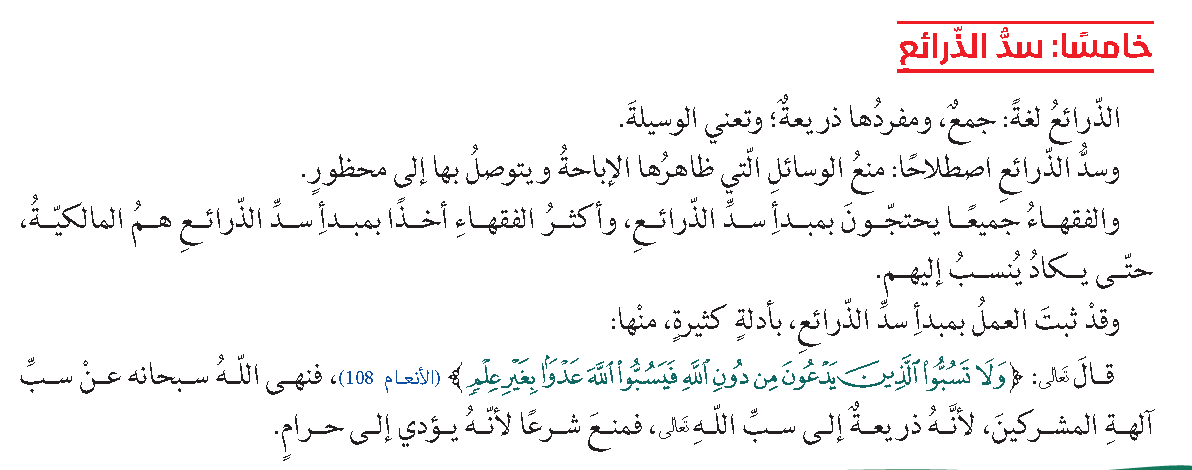 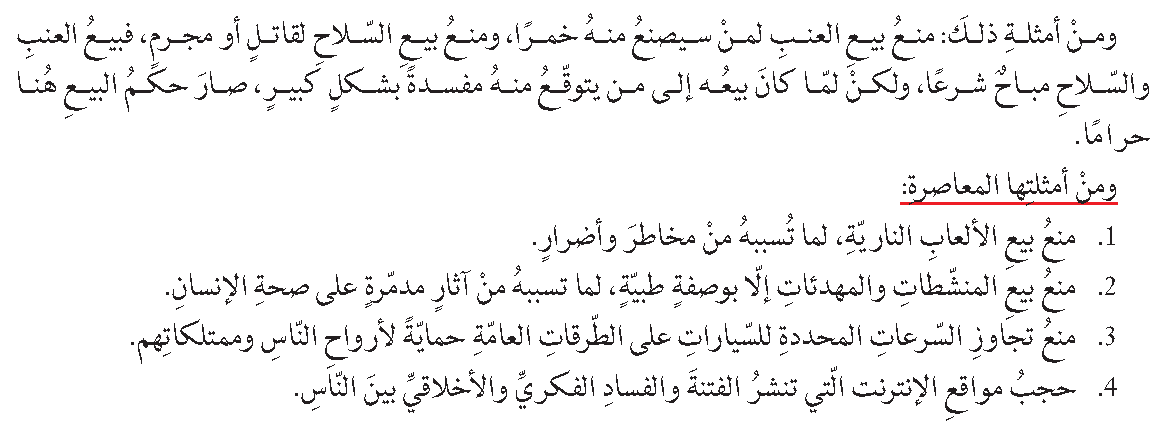 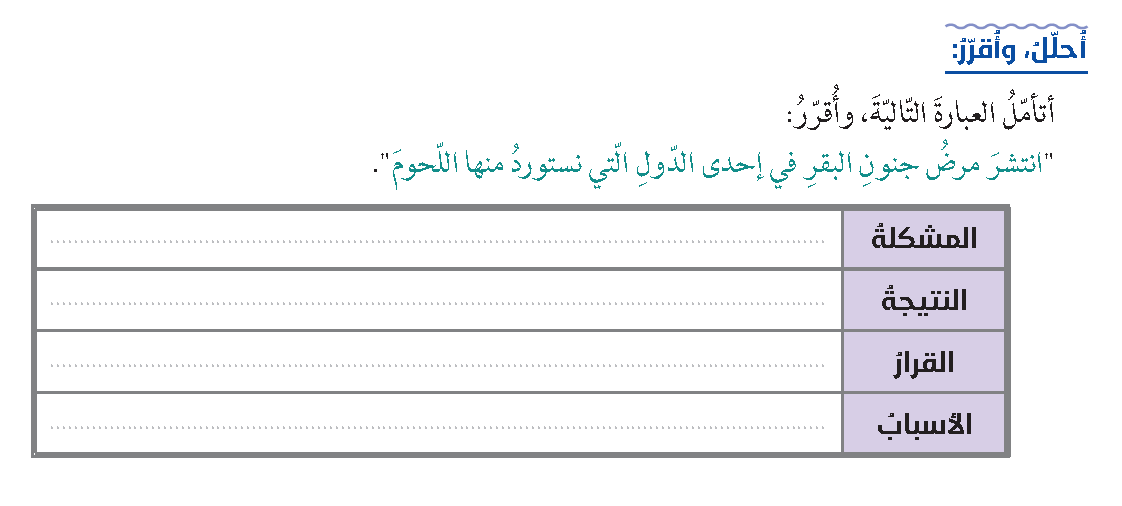 انتشار  مرض جنون البقر في بعض البلدان
يؤدي الى مرض الناس واذاهم
منع استيراد البقر ولحومها من جميع الدول
سدا للذرائع
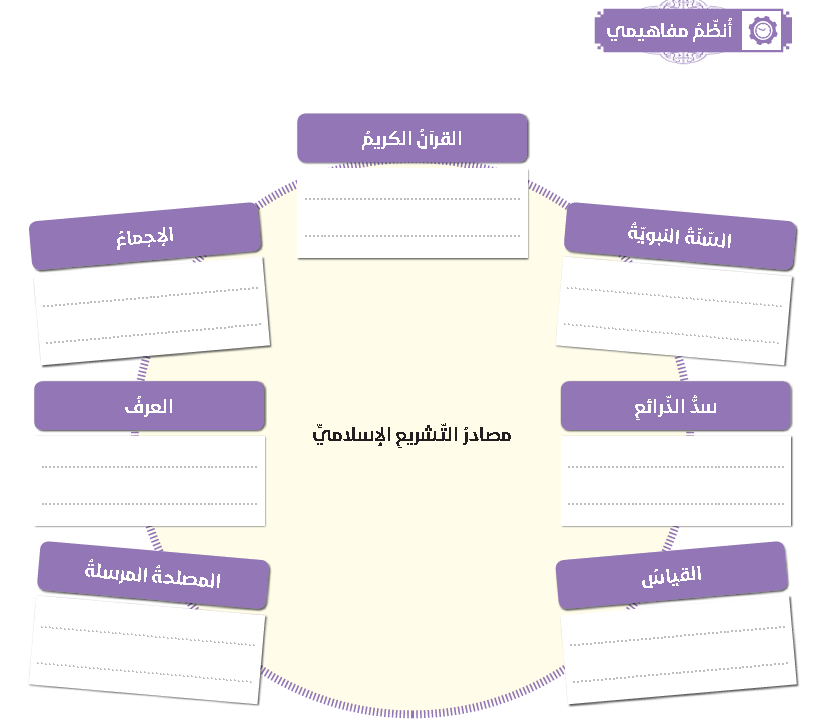 كلام الله المعجز المنزل على سيدنا محمد المتعبد بتلاوته
كل ما صدر عن الرسول  من قول أو فعل او تقرير او صفة
اتفاق المجتهدين من أمة محمد  بعد وفاته على حكم شرعي في عصر من العصور
منع الوسائل التي ظاهرها الإباحة ويتوصل بها الى محظور
هو ما اعتاده الناس وألفوه من فعل او لفظ
المصالح التي تجلب الخير او تدفع الشر ولم يرد في الشرع ما يدل على اعتبارها او الغاءها
إلحاق مسألة لا نص بمسالة منصوص على حكمها لاشتراكهما في العلة
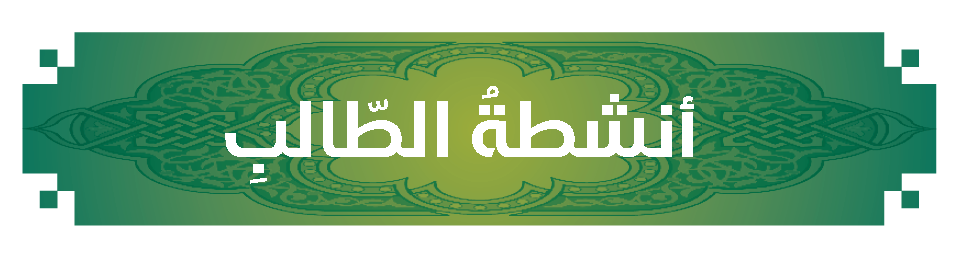 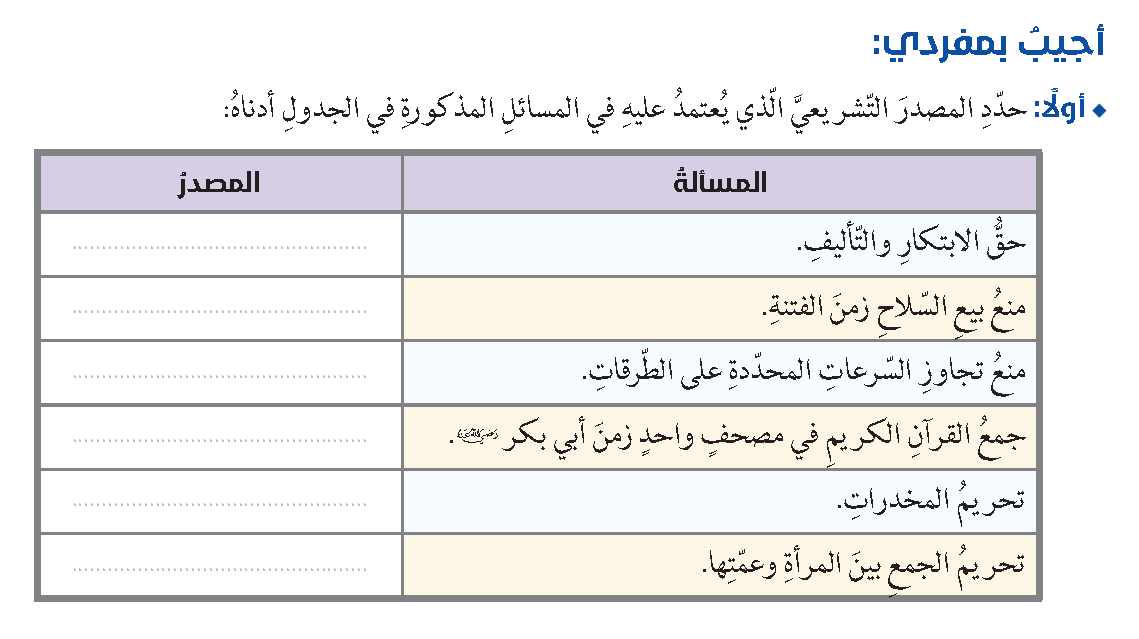 العرف
سد الذرائع
سد الذرائع
المصالح المرسلة
القياس
السنة
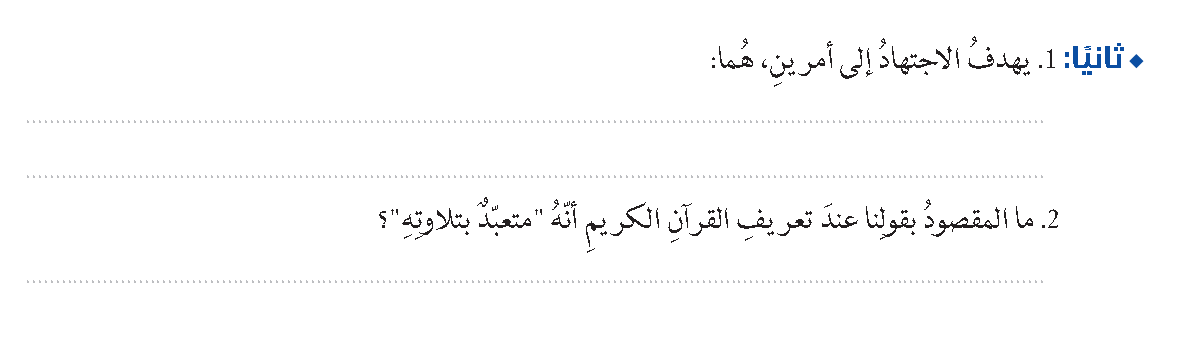 فهم النصوص الواردة في القران الكريم والسنة النبوية
إيجاد أحكام الوقائع المستجدة التي لم يرد بشأنها نص
تلاوته عبادة لا تصح الصلاة بدونها وخارج الصلاة ينال القارئ الأجر والثواب
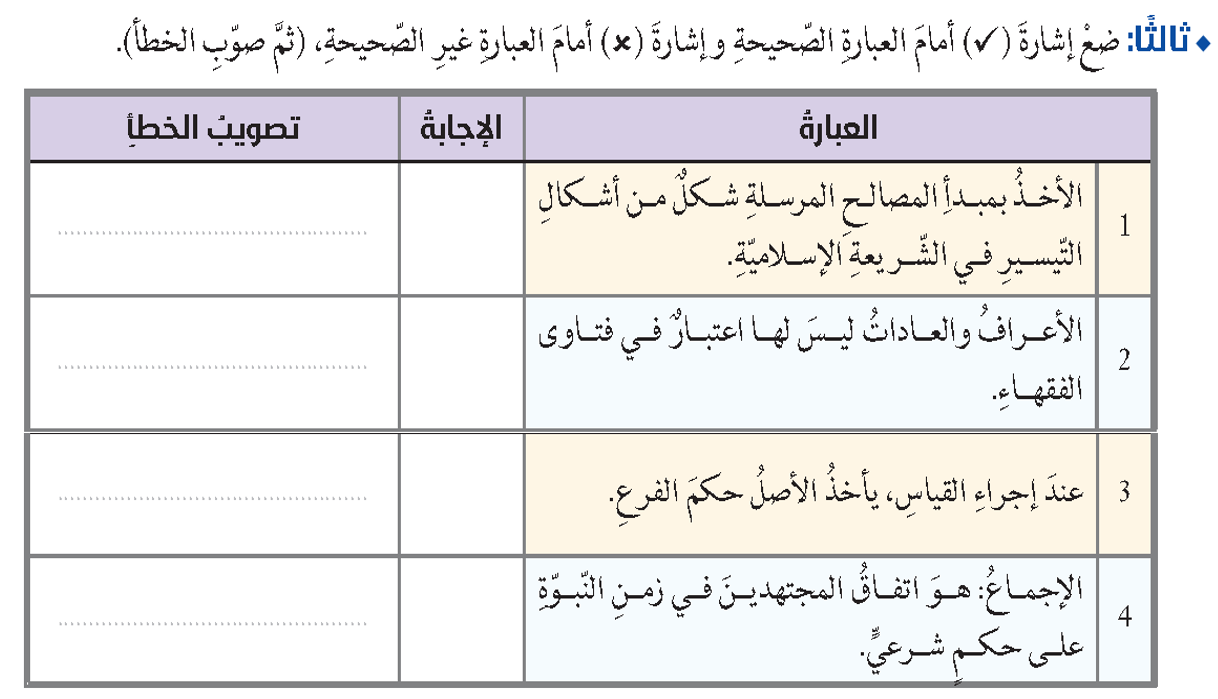 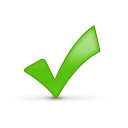 بل هي من 
مصادر التشريع
يأخذ الفرع 
حكم الاصل
بعد وفاة
 النبي 
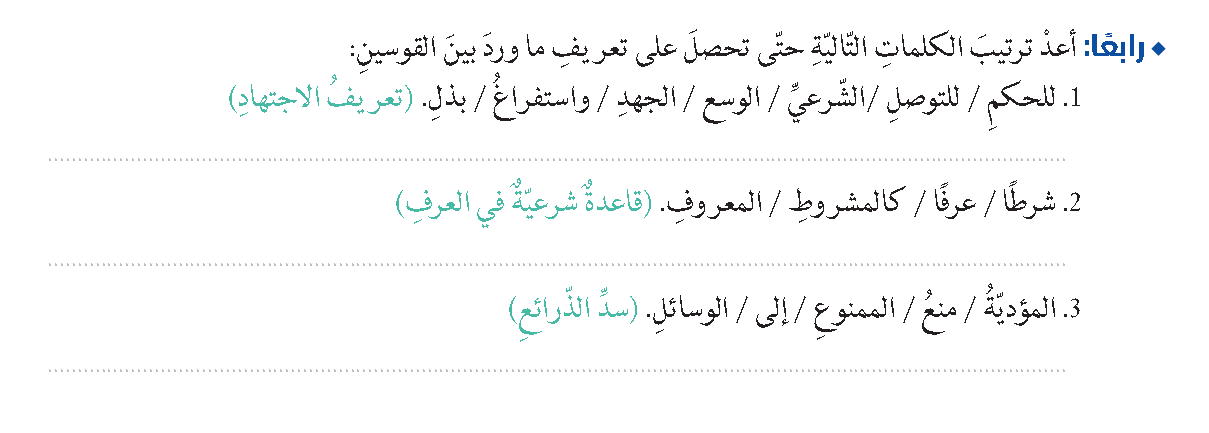 بذل الجهد واستفراغ الوسع للتوصل للحكم الشرعي
المعروف عرفا كالمشروط شرطا
منع الوسائل المؤدية الى الممنوع
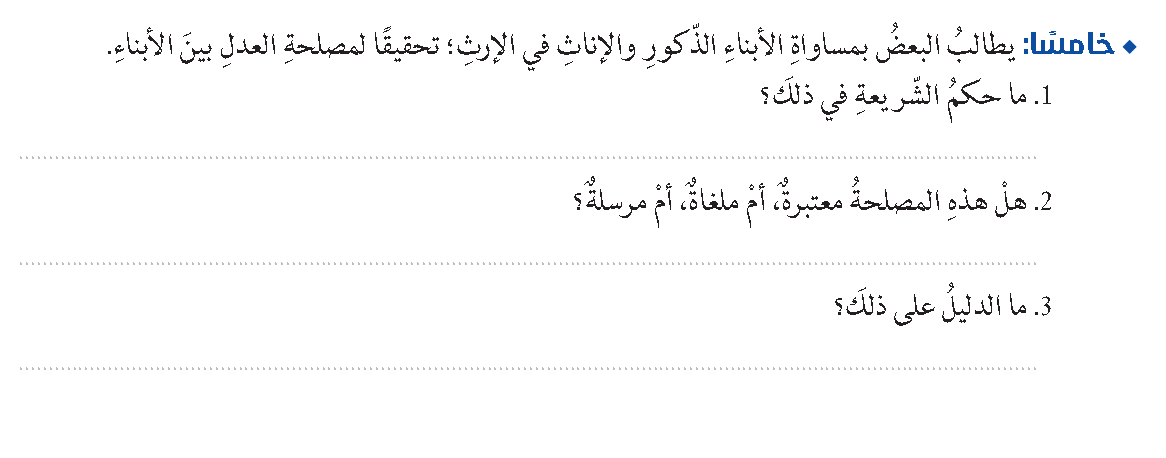 لا يجوز
ملغاة
لأنه يخالف صريح القران لقوله عز وجل:
 "يوصيكم الله في أولادكم للذكر مثل حظ الأنثيين" (النساء/11).
نشاط فردي
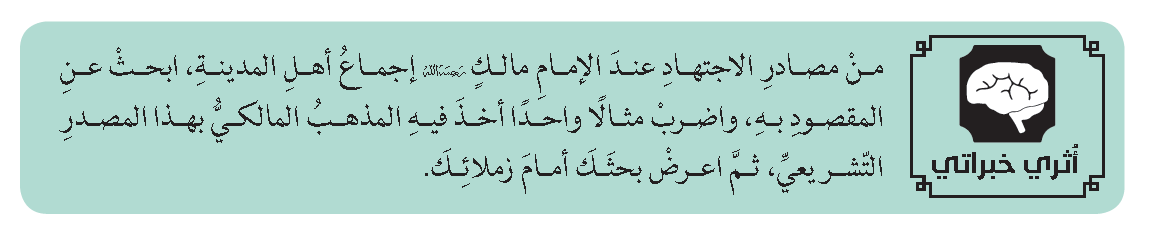 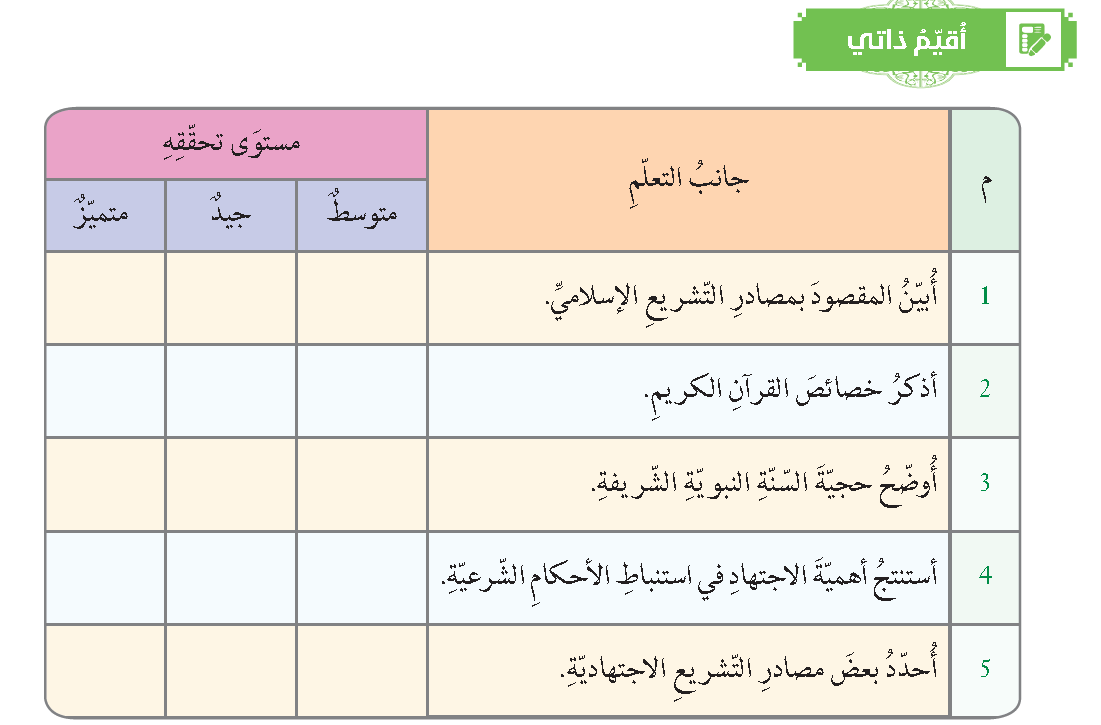 نشاط فردي
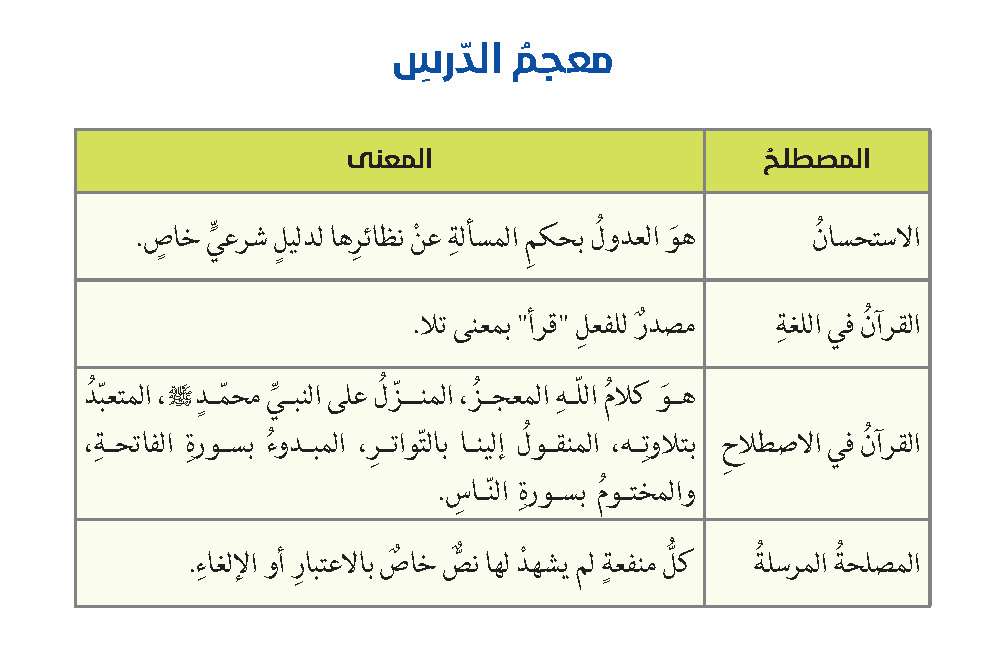